SkillsUSA Florida NLSC23 Delegation Meeting
May 2, 2023
Welcome!
Microphones muted
Camera on 
Use the chat 
Ask lots of questions!
Yes, this meeting will be recorded and posted with this slide deck at skillsusafl.org/resources
Agenda
NLSC23 Conference Guide
NLSC23 Agenda
Registration, Invoicing, and Payment
Travel
Competition Preparations
Conference Activities
Safety and Security
Individual Participant Passes
NLSC23 Conference Guide
General conference information
State-specific information beginning on page 30





Advisor Resources page: skillsusafl.org/resources
Contest Updates page: skillsusafl.org/updates
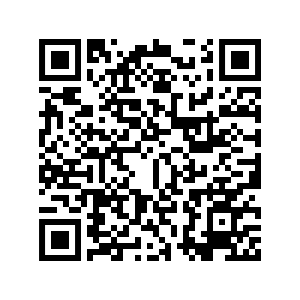 Conference Venues – page 8
Georgia World Congress Center (GWCC)
Competitions
Professional development
Community service
Delegate sessions
State Farm Arena
Opening session
Closing session
Hyatt Regency Atlanta
Monday Welcome Dinner
Friday Celebration Dinner
Conference Agenda – page 4
Monday, June 19
9 AM to 3 PM – Activate, Leverage, & Engage (pre-conference), GWCC
10 AM to 6 PM – Luggage storage available, Hyatt Williams Room
1 PM to 6 PM – SkillsUSA Store Grand Opening, GWCC
6 PM to 8 PM – Florida Delegation Welcome Dinner and Packet Pickup, Hyatt International Ballroom
Each attendee will receive:
Name badge and lanyard
State delegation t-shirt
State pins for trading
National conference pin
Flashing blinky things for opening and closing
Other SkillsUSA swag
Submit Code of Conduct form for Students and Advisors
Dinner is served!
Conference Agenda – page 4
Tuesday, June 20
7:30 AM to 5 PM – SkillsUSA Store open, GWCC
9:30 AM to 3:30 PM – Academy of Excellence, GWCC
9:30 AM to 3:30 PM – SkillsUSA University, GWCC
10 AM to 5 PM – SkillsUSA Championships, GWCC
10 AM to 5 PM – SkillsUSA TECHSPO, GWCC
4:30 PM to 6:30 PM – Substitution Makeup Testing, GWCC
7 PM – Opening Session, State Farm Arena
Conference Agenda – page 4
Wednesday, June 21
7:30 AM to 5 PM – SkillsUSA Store open, GWCC
8 AM to 5 PM – SkillsUSA Championships, GWCC
8 AM to 5 PM – SkillsUSA TECHSPO, GWCC
9:30 AM to 4:30 PM – Academy of Excellence, GWCC
9:30 AM to 4:30 PM – SkillsUSA University, GWCC
4:30 PM to 6:30 PM – Substitution Makeup Testing, GWCC
Conference Agenda – page 4
Thursday, June 22
7:30 AM to 2 PM – SkillsUSA Store open, GWCC
8 AM to 5 PM – SkillsUSA Championships, GWCC
8 AM to 5 PM – SkillsUSA TECHSPO, GWCC
9:30 AM to 4:30 PM – Academy of Excellence, GWCC
9:30 AM to 4:30 PM – SkillsUSA University, GWCC
6 PM to 9:30 PM – Champions’ Festival
Conference Agenda – page 4
Friday, June 23
9 AM to 12 PM – Community Service Project, GWCC
5 PM to 8:30 PM – Awards Session, State Farm Arena
Immediately following – Florida Celebration Dinner, Hyatt International Ballroom
Dinner for all students and advisors
SkillPoint Certificates presented
Special state-level recognitions
Advisors can receive the final overall score and placement for their contestants. Full detailed scorecards are available within 1-2 weeks of the conference.
Be sure to settle any outstanding charges with the hotel prior to check out on Saturday!
Conference Transportation – page 11
Atlanta is a walkable city, and walking is encouraged
Encourage students to wear comfortable walking shoes, even if they change at GWCC.
Limited bus transportation is available
Priority wristbands given to those with mobility issues or large displays, toolboxes, etc.
Standby line for all other attendees
Based on availability
Registration, Invoicing, and Payment
Complete registration online at register.skillsusa.org.
Complete hotel reservations on Passkey: https://book.passkey.com/gt/219036260?gtid=32a97e7cbb2901520877a62c4a0905f. (linked on registration website)
Request your invoice by emailing jgraber@skillsusafl.org.
Online Registration – page 34
Login at register.skillsusa.org
The procedure is the same as the state conference, until you submit.
Be sure to enter a valid, non-school email for contestants!
Don’t forget to add any dietary restrictions to your registration!
Once you submit, you will not receive an invoice. You must complete the next step and enter hotel reservations in order to receive an invoice.
Hotel Reservations – page 37
Book hotel reservations on Passkey.



Detailed instructions in NLSC23 Conference Guide.
Questions and Technical Support:
SkillsUSANLSC@HPNGlobal.com
(480) 998-9770, Ext: 2
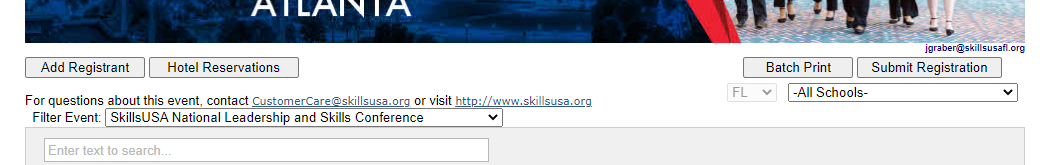 Invoicing
Once you have completed online registration and hotel reservations, email jgraber@skillsusafl.org to request your invoice
Include information related to any separated invoices – for example, if your registration fees are paid from Perkins funds, but hotel is paid from a separate fund.
Typical turnaround time is about 24 hours
On May 9, all registrations and invoices are final, and schools are responsible for anyone registered. 
Any schools who have not requested an invoice will receive one no later than May 10.
Substitutions and Drops
To make a substitution after May 9:
Complete this form online by June 14: https://form.jotform.com/220893566191160 
Complete the Conference Liability and Release form and email it to Jayde at Jaydea@skillsusafl.org by June 14 - https://www.skillsusa.org/wp-content/uploads/2020/12/SkillsUSA-Conference-Registration-and-Liability-Form.pdf 
To change hotel reservations:
Contact SkillsUSANLSC@HPNGlobal.com or (480) 998-9770, Ext: 2
Please avoid contacting the hotel directly to make changes.
Travel – page 9
Schools must book their own travel and transfers
Airline discounts – Delta and United
MARTA – direct from airport, $2.50 each way (plus card fee)
DART Airport Shuttle - $15-$20 each way
More info for both – page 10
Parking must be arranged by each school
Car parking:
At hotel: valet only, $55/day with 24-hour in and out privileges
At GWCC: Daily parking $10/day in advance, $15/day of
Multi day passes available
Prepurchase link in conference guide, page 12
Bus/Oversized Vehicle parking:
GWCC Marshalling Yard on Ivan Allen Jr. Blvd
$30/day in advance
Prepurchase link in conference guide, page 12
When You Arrive…
Check in with the front desk to receive your room keys.
If rooms are not yet available, luggage storage is available on Monday from 10 AM to 6 PM in Williams meeting room, which is located near the International Ballroom.
Luggage storage is supervised, but not secure. Items are left at own risk.
Plan to arrive by 2 PM Monday to account for any unforeseen delays in travel.
The hotel will require a credit card for incidentals. You can inquire with the front desk when you check in about turning off incidental charges for your rooms to avoid any deposits.
Competition Preparations
Review Technical Standards
Including supply/tool lists!
Check National Contest Updates page for changes and additional information – updates.skillsusa.org
Accommodations Request – page 22
Due by June 1
Online Testing
Testing Procedures outlined on Contest Updates page
Professional Development Testing
Required of all competitors
Except: all middle school; Employment Application Process; Action Skills
Contestants will receive email with credentials 
Advisors will receive a list of credentials for the school from the state office
If credentials are not received, contact Customer Care – 844-875-4557 or customercare@skillsusa.org
Online Testing
Limited Technical Assessments
Select contests take technical assessments online in advance:
Baking and Pastry Arts**
Culinary Arts**
Quiz Bowl
Teamworks
Welding
**Baking and Culinary will be completed on the third-party website
Online Testing Timeline
May 23: National competitor testing credentials sent
May 23 – June 9 at 5 PM ET: Testing window
June 21, 4:30 to 6:30 PM: onsite makeup testing (subs ONLY)
Resume Uploads
Online tool dashboard – compete.skillsusa.org
Upload resumes by June 9.
Additional contest uploads (notebooks, portfolios, business plans, etc) uploaded with resume.
Checklist document for each contest available on Contest Updates page.
May prompt for additional information.
Link is live now!
Process and link is available on Contest Updates page.
Uniform Exceptions
Purchase uniforms from the SkillsUSA Store online – skillsusastore.org 
Alternate brands are available for most products (i.e., Red Kap and Carhartt)
If uniform items are not available, contact the state office for an exception letter.
The advisor should source an alternate option that can be found within the retail market (same or similar color, style, etc).
Exception letter is provided to the technical committee onsite.
Conference Activities
TECHSPO – page 16
Delegate Sessions – page 18
National Officer Elections – page 18
SkillsUSA Professional Development:
Academy of Excellence
SkillsUSA University
Community Service Project – page 26
Attractions and Discounts – page 14
Georgia Aquarium - $10 discount, advance purchase
National Center for Human and Civil Rights - $5 discount, show badge for discount
Chick-Fil-A College Football Hall of Fame – discounted tickets, 1 free adult per 10 students, show badge for discount
World of Coca-Cola – regular admission
Atlanta Braves game – Braves vs. Rockies, Sunday, June 18 at 1:30 PM. Discounted tickets - $13 (prepurchase by June 4)
AmericasMart Atlanta Shopping – regular admission includes $12 voucher toward food and beverage
SkillsUSA Store and Pre-Order
New swag items and popular brand names
Competition and official attire and accessories (belts, socks, etc)
Limited supplies available!
Outerwear, polos, t-shirts, drinkware, tech, and more at a variety of price points – many items under $20!
Conference t-shirts: $18
Pre-Order Conference t-shirt with drawstring backpack for $14!
Submit one order per school: https://form.jotform.com/221153371640042
Safety and Security – page 7
Download the App – available June 1
Remember your badge – no admittance without a badge!
Follow designated walking paths (NEW) – specific paths outlined on conference app that are safest and most heavily patrolled
Use the buddy system
Be observant – if you see something, say something
Hotel elevators are key card access only!
Use Atlanta Ambassadors – need directions, separated from group, need escort. Look for red and blue uniforms on bikes.
Know Emergency Numbers:
911
Police: (404) 614-6544
Fire: (404) 546-7000
Ambassadors: (404) 215-9600
Individual Guest Passes
Beginning on June 1, parents and other supporters can purchase conference passes online.
Link will be posted on national website – skillsusa.org
Does not include state events (Monday and Friday dinners)
$195 – full conference pass, including Opening and Closing ceremonies
Other options available:
Day pass (Thursday only) - $35
Watch party for Awards Session at GWCC - $35
Full details on NLSC microsite on May 17: https://www.nlsc.skillsusa.org/plan 
Book hotel rooms: https://book.passkey.com/go/c4ef145c